ИСПОЛЬЗОВАНИЕ МЕТОДОВ МНЕМОТЕХНИКИ В РАЗВИТИИ СВЯЗНОЙ РЕЧИ ДЕТЕЙ ДОШКОЛЬНОГО ВОЗРАСТА
Воспитатель МБДОУ детский сад № 4 «Светлячок»
первой категории Никитина Анна Викторовна
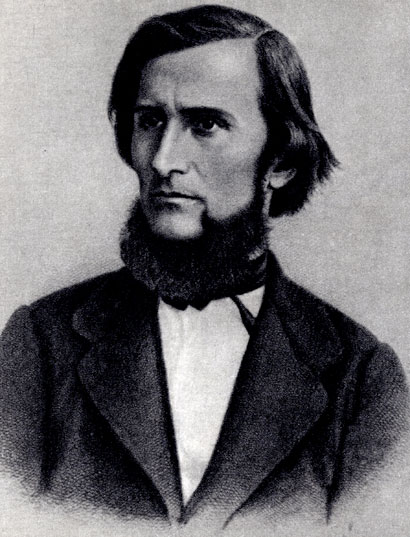 «Учите ребёнка каким-нибудь неизвестным ему словам – он будет долго и напрасно мучиться, но свяжите двадцать таких слов с картинками и он их усвоит на лету».К.Д.Ушинский
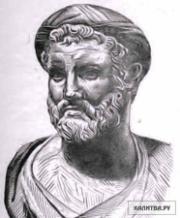 Мнемотехника – это искусство запоминания, история которого насчитывает более 2000 лет.
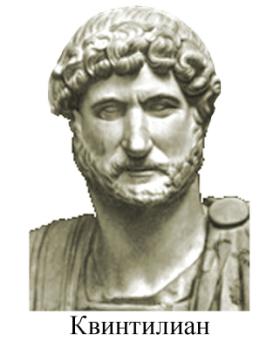 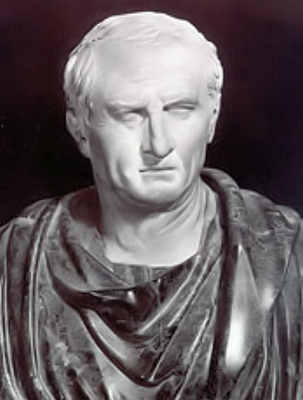 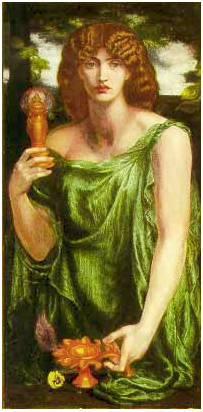 Искусство запоминания названо словом «mnemonikon» по имени древнегреческой богини памяти Мнемозины – матери девяти муз.
В наше время первыми начали разрабатывать мнемотаблицы и применять в работе Петербургские педагоги и новаторы во главе с Венгер Александрой Абрамовной
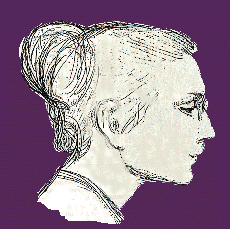 Мнемотехника-это система методов и приёмов, обеспечивающих успешное освоение детьми знаний об особенностях объектов природы, об окружающем мире, эффективное запоминание рассказа, сохранение и воспроизведение информации, и конечно, развитие речи.
АКТУАЛЬНОСТЬ ВЫБРАННОЙ ТЕМЫ:
АКТУАЛЬНОСТЬ ВЫБРАННОЙ ТЕМЫ:
Мнемотехника облегчает детям овладение связной речью
Применения мнемотехники , использование обобщений позволяют ребёнку систематизировать свой непосредственный опыт
Ребёнок с опорой на образы памяти устанавливает причинно-следственные связи, делает выводы, развивая тем самым логическое мышление
ЗАДАЧИ:
Развивать у детей психические процессы: мышление, внимание, воображение, память
Развивать умение понимать и рассказывать текст с помощью графической аналогии
Развивать у детей умственную активность, сообразительность, наблюдательность, умение сравнивать, выделять существенные признаки
Содействовать решению изобретательских задач сказочного, игрового, экологического, этического характера
Обучать детей правильному звукопроизношению
Воспитывать у детей потребность в речевом общении для лучшей адаптации в современном обществе
МНЕМОНИЧЕСКОЕ ЗАПОМИНАНИЕ СОСТОИТ ИЗ ЧЕТЫРЁХ ЭТАПОВ:
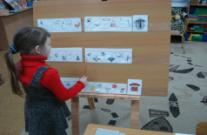 КОДИРОВАНИЕ В ОБРАЗЫ
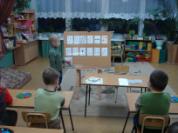 ЗАПОМИНАНИЕ 
(соединение двух     образов)
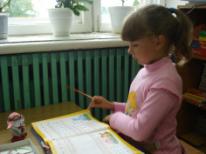 ПЕРЕСКАЗ ИНФОРМАЦИИ С ОПОРОЙ НА СИМВОЛЫ
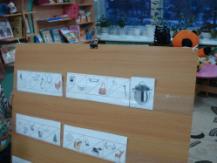 ВОСПРОИЗВЕДЕНИЕ МНЕМОСХЕМЫ
Примером мнемонического приёма может служить запоминание последовательности цветов в спектре с помощью фразы, в которой первые буквы слов соответствуют первым буквам названий цветов:
Каждый Охотник Желает Знать, Где Сидит Фазан
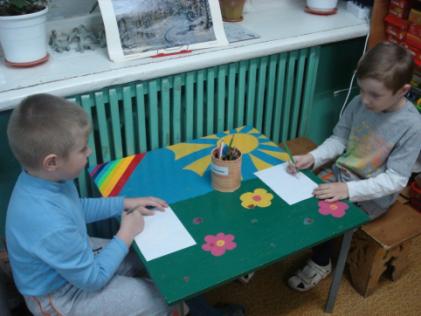 МНЕМОТАБЛИЦЫ-СХЕМЫ СЛУЖАТ ДИДАКТИЧЕСКИМ МАТЕРИАЛОМ В МОЕЙ РАБОТЕ ПО РАЗВИТИЮ СВЯЗНОЙ РЕЧИ ДЕТЕЙ
Обогащение
 словарного
 запаса
Мнемотаблицы-
схемы
Обучение 
составлению 
рассказов
Пересказ
художественной
 литературы
Отгадывание 
и загадывание
загадок
Заучивание
стихов
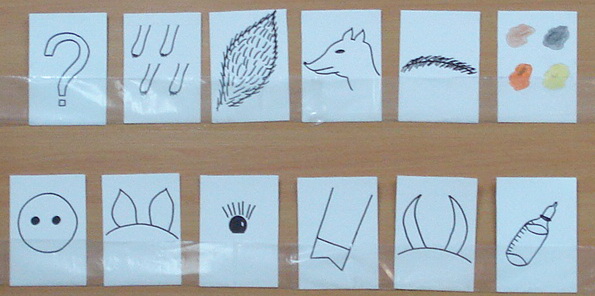 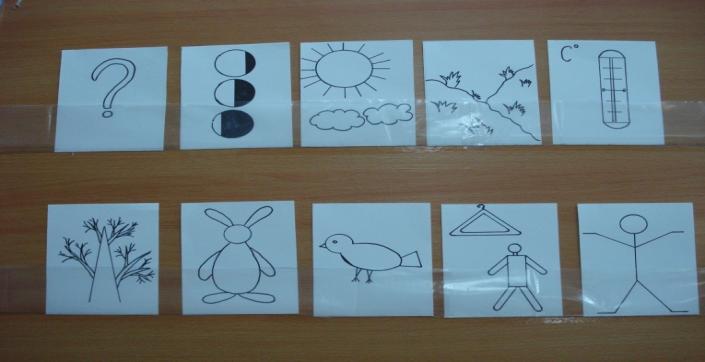 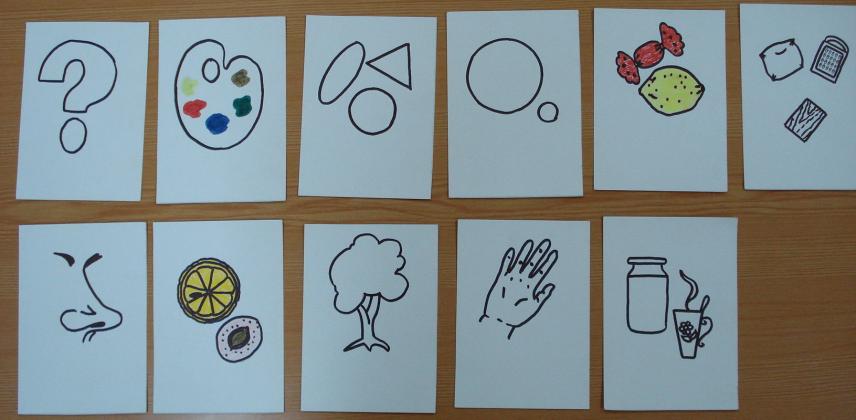 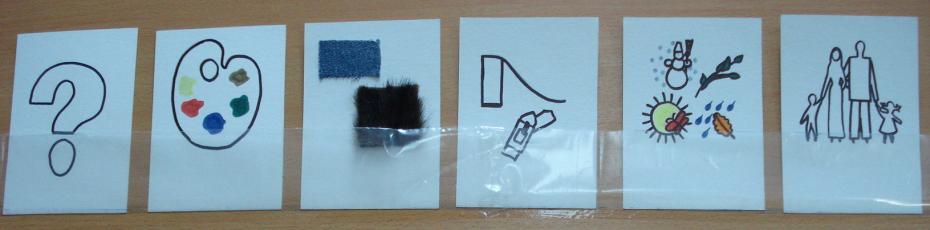 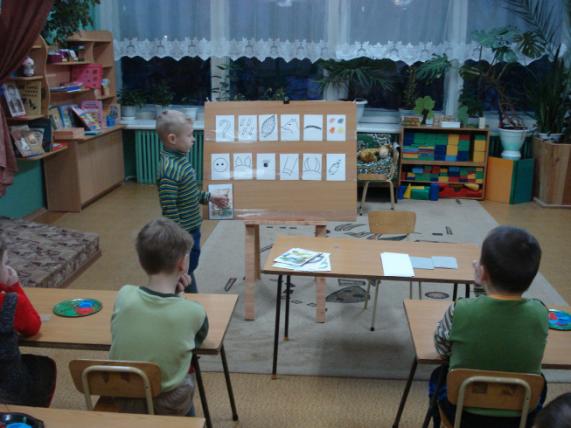 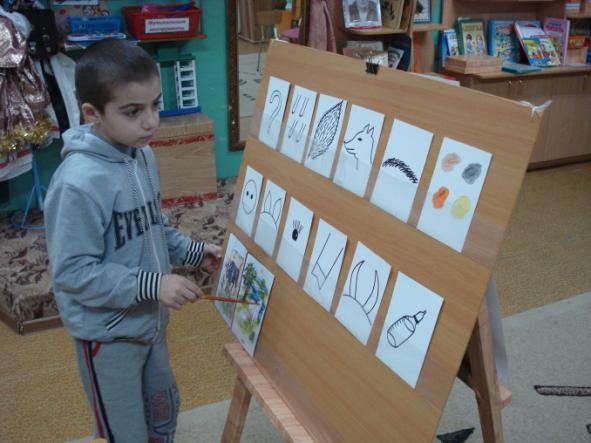 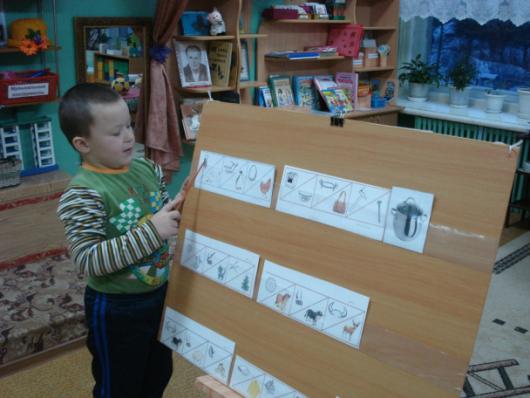 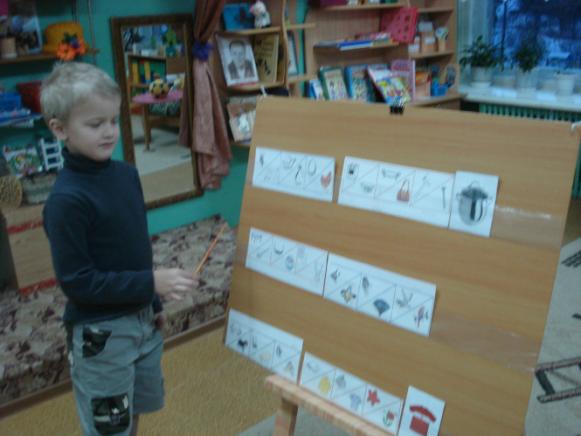 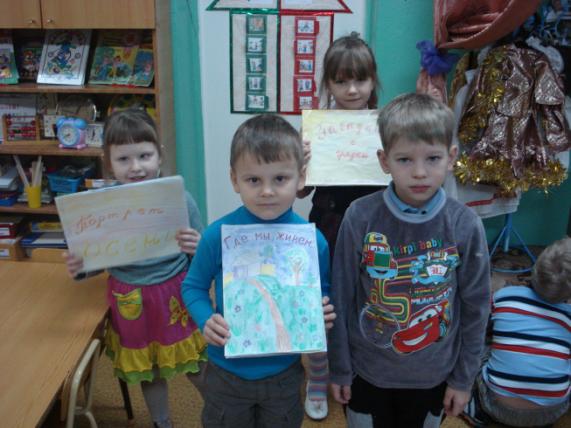 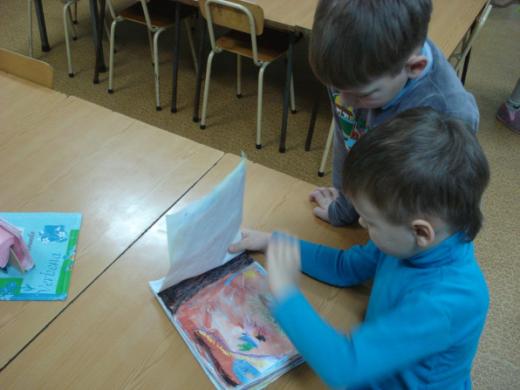 ЗАУЧИВАНИЕ СТИХОВ И ПОТЕШЕК С ИСПОЛЬЗОВАНИЕМ МНЕМОТЕХНИКИ
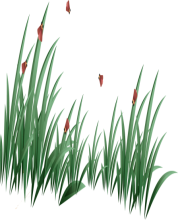 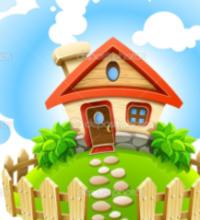 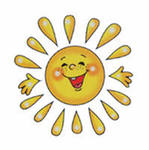 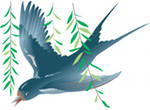 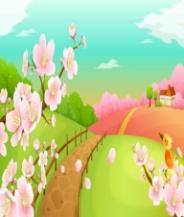 Травка зеленеет, солнышко блестит, ласточка с весною в сени к нам летит.
                                                                                                                      А.Н.Плещеев.
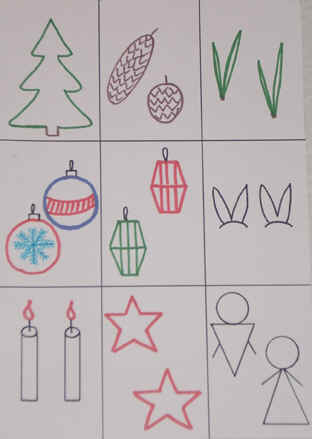 «ЁЛОЧКА»Перед нами ёлочка:Шишечки, иголочки.Шарики, фонарики,Зайчики и свечки,Звёзды, человечки.Н.Нищева
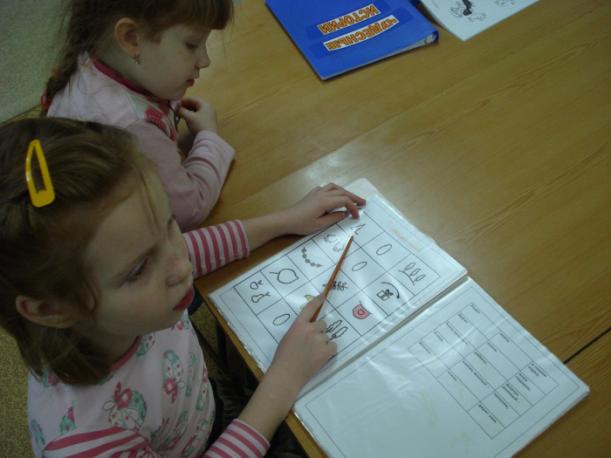 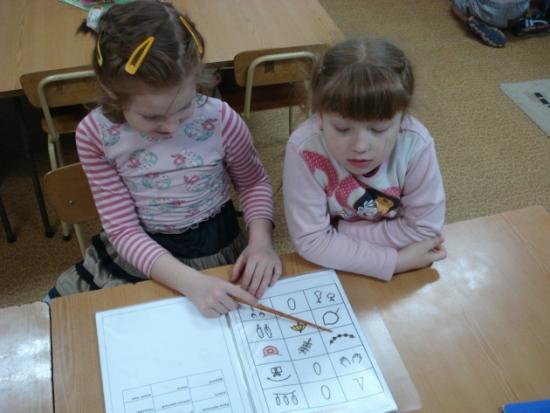 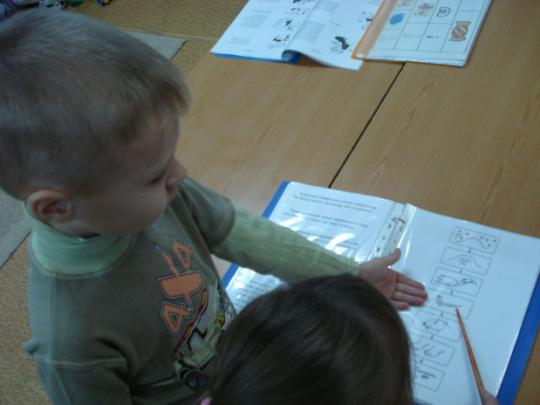 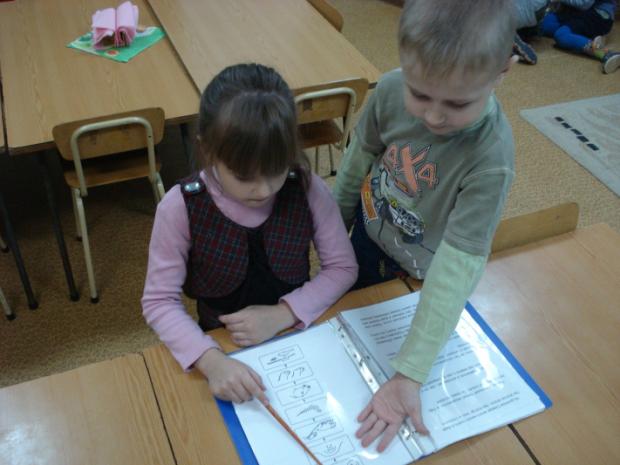 Мнемосхемы использую при звуковом анализе слова:
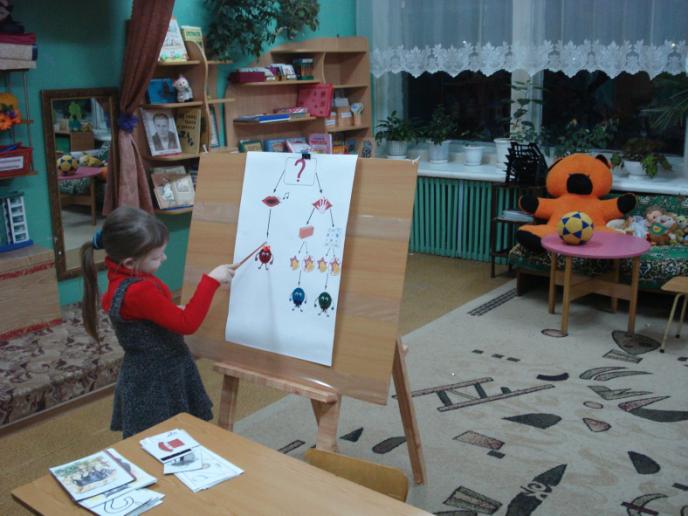 В своей практике использую коллажи:
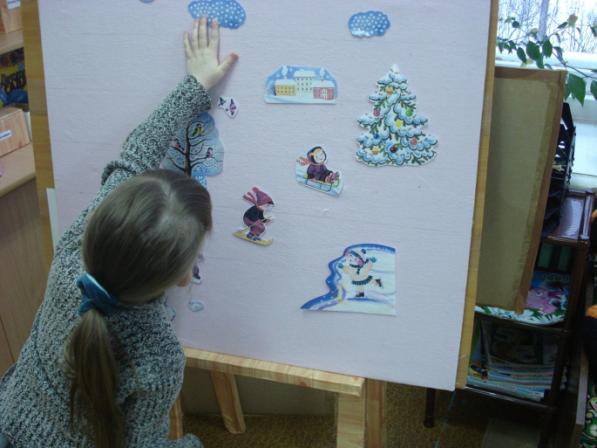 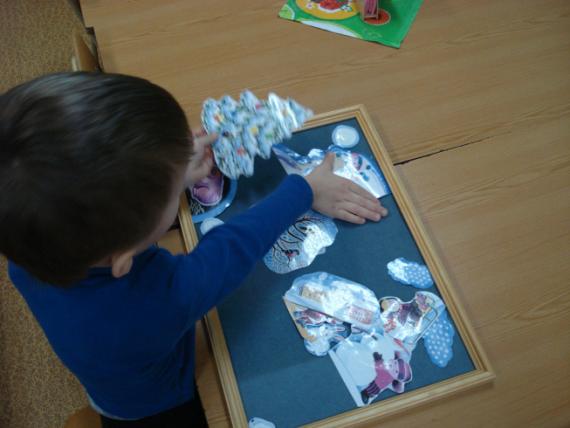 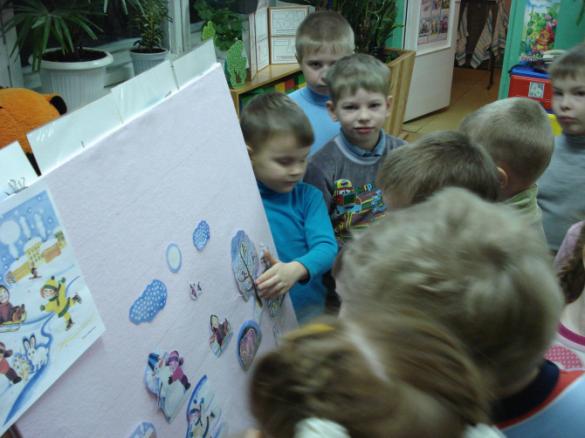 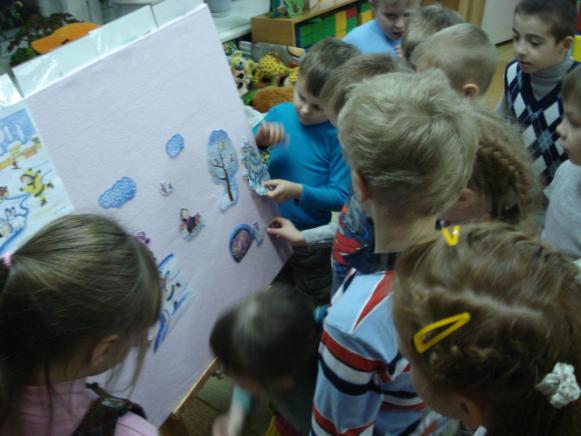 Коллажи
это учебный материал, выполняющий следующие задачи:

Закрепление различных методов запоминания;
Развитие фотографической памяти;
Расширение словарного запаса, образного восприятия;
Развитие связной речи;
Главная задача в работе с коллажем:
соединить, связать все картинки между собой. 
   Таким образом идёт обработка сюжетного метода запоминания.
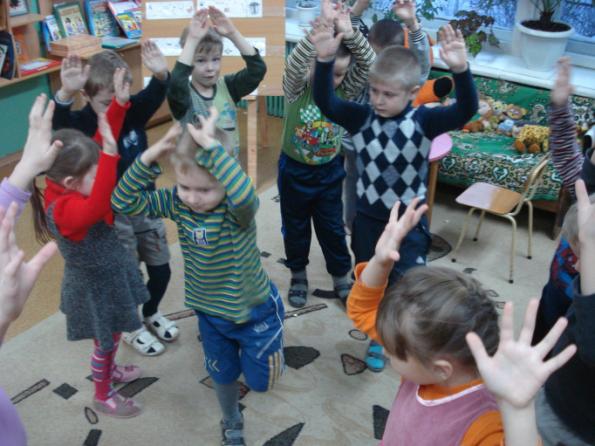 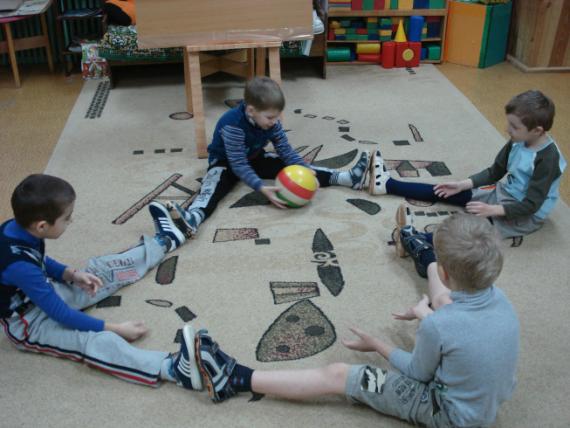 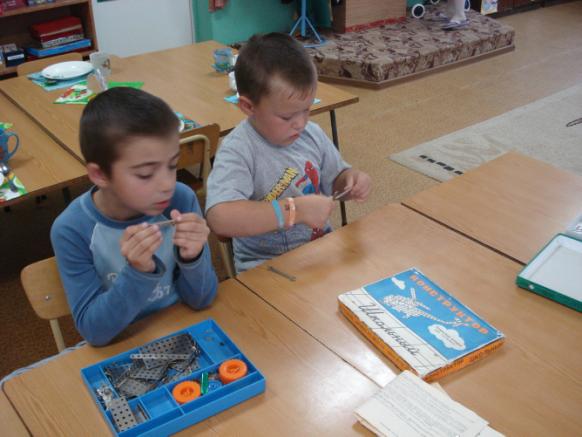 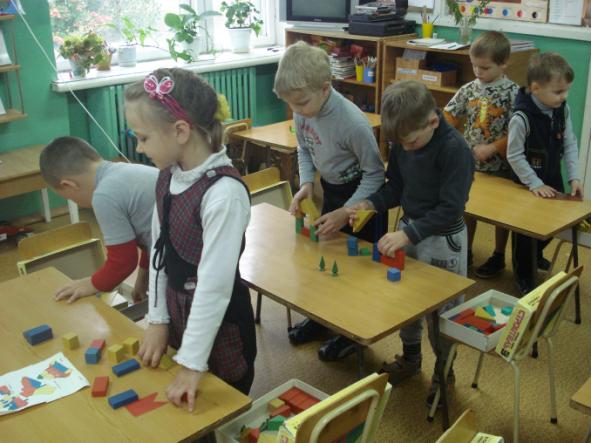 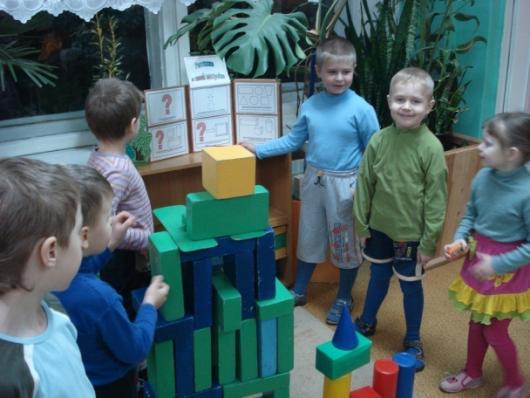 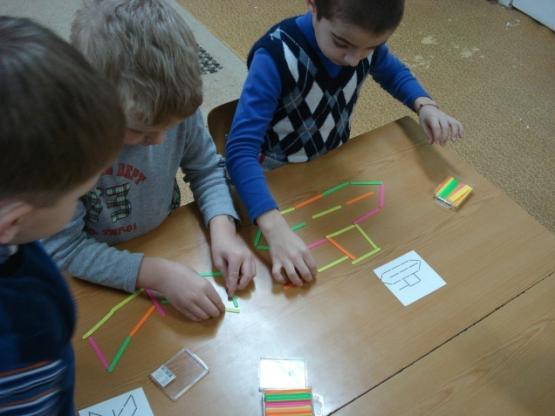 Таким образом, с помощью мнемотаблиц, 
схем-моделей, удаётся достичь следующих результатов:
У детей увеличивается круг знаний об окружающем мире
Появляется желание пересказывать тексты, придумывать интересные истории
Появляется интерес к заучиванию стихотворений и потешек
Словарный запас выходит на более высокий уровень
Дети преодолевают робость, застенчивость, учатся свободно держаться перед аудиторией
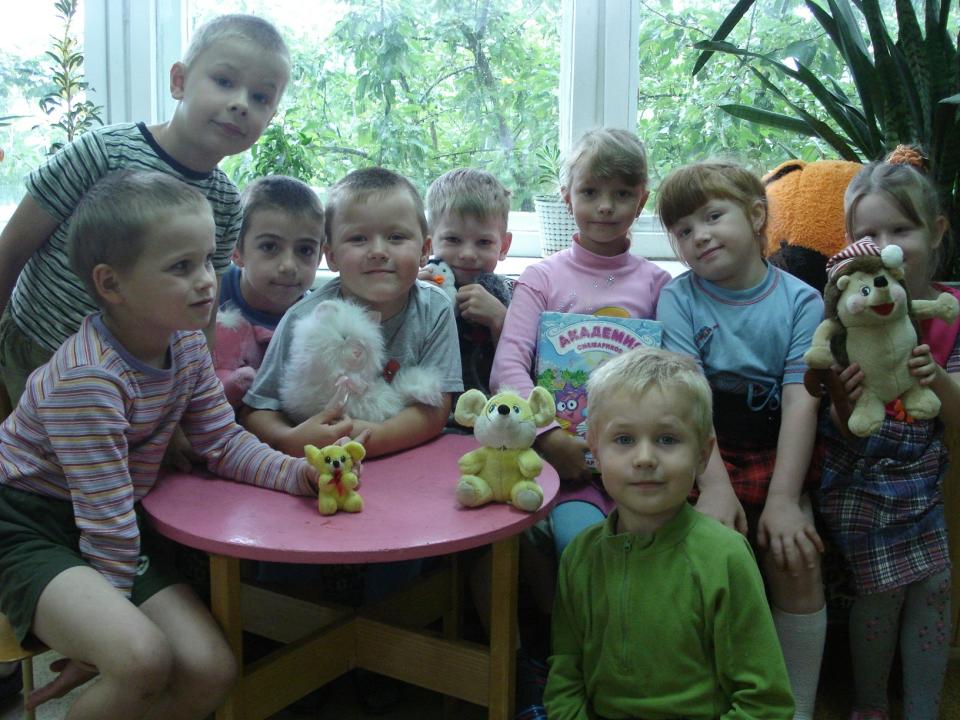 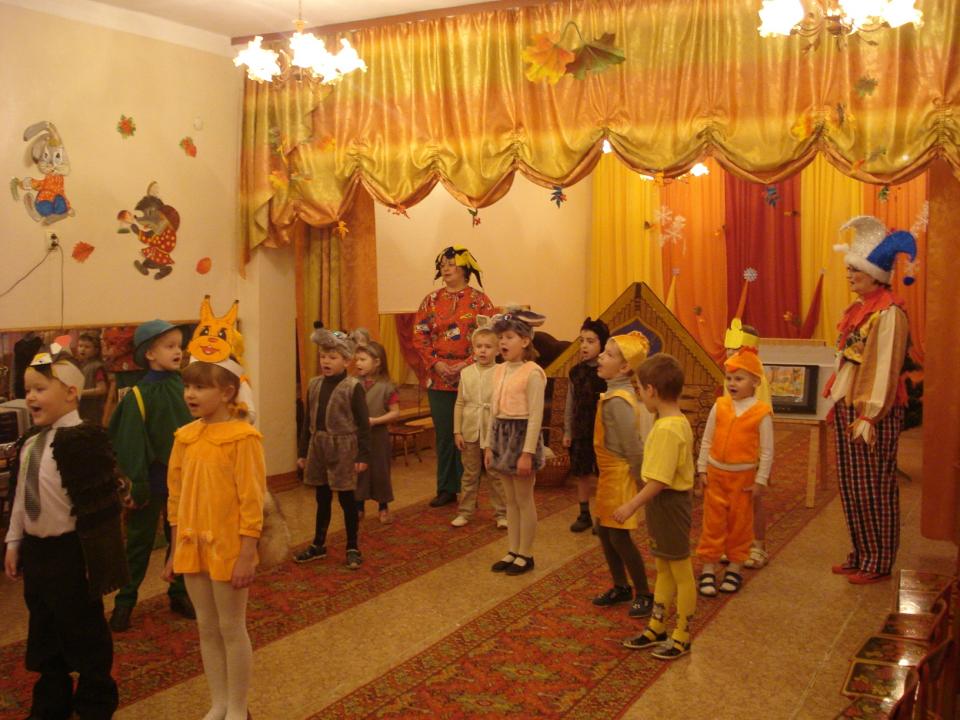 Литература:1.Малетина Н. «Моделирование в описательной речи детей с ОНР», 2004.2. Наглядно-дидактическое пособие Ткаченко Т.А. «Составление описательных рассказов по опорным схемам». Метод. руководство, картинный комплект. М.: Книголюб, 2005.3. Полянская Т.Б. «Использование метода мнемотехники в обучении рассказыванию детей дошкольного возраста», 2009.4. Тихомирова Л.Ф. «Познавательные способности детей 5-7 лет». М., 2005.5. http-skyclipart.ru – detsad.6. http://viki.rdf.ru.7. http://nsportal.ru.8. http://logoburg.com.9. http://logoportal.ru.10. http://www.logoped.ru.
СПАСИБО ЗА ВНИМАНИЕ!
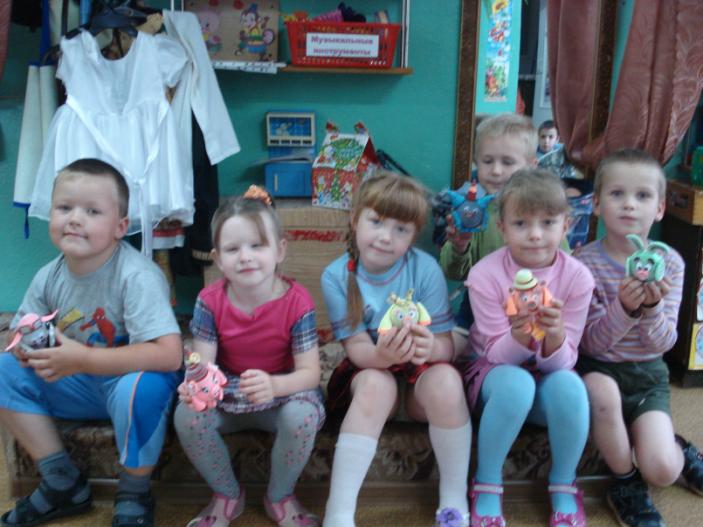